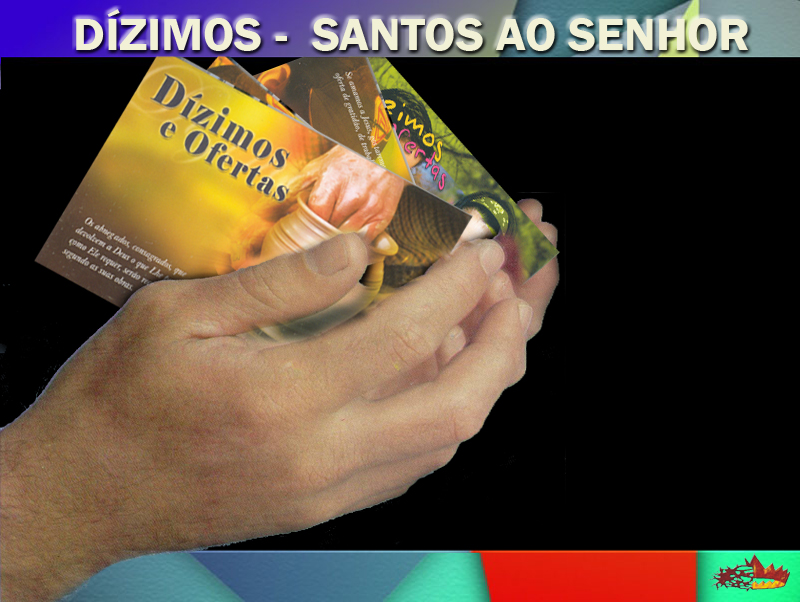 Além do dízimo
Deus pede
também ofertas
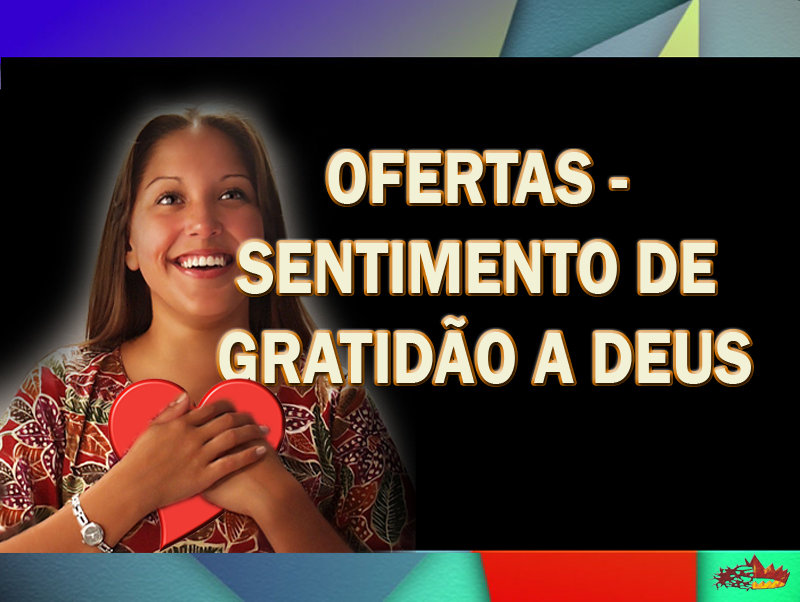 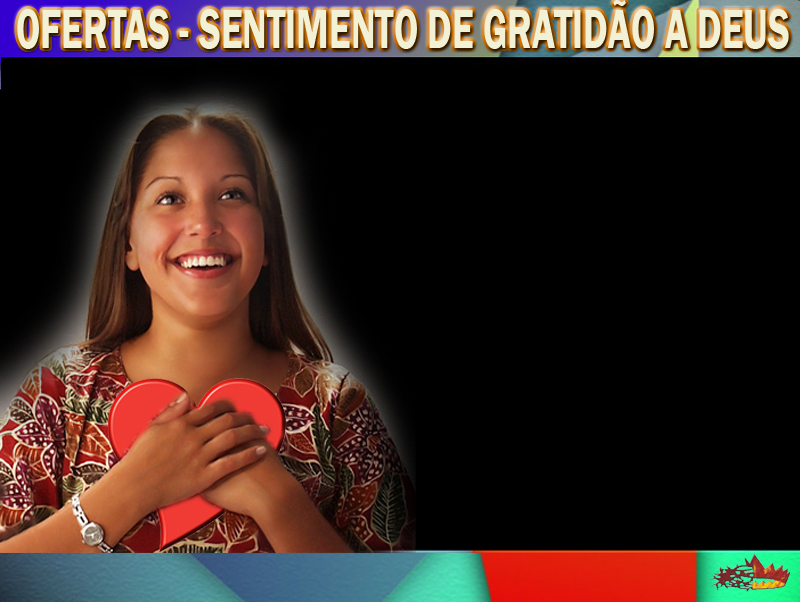 “E celebrarás a Festa das Semanas ao Senhor, teu Deus, com ofertas voluntárias da tua mão, segundo o Senhor, teu Deus, te houver abençoado”. Deuteronômio 16:10
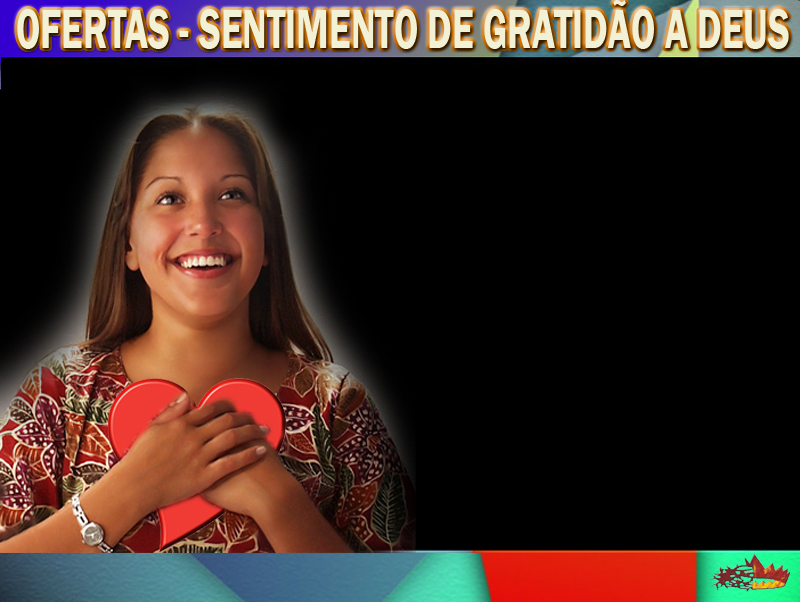 ALÉM DO DÍZIMO DEUS PEDE TAMBÉM OFERTAS.
“Não devemos, apenas, devolver fielmente a Deus os nossos dízimos, que Ele reclamou como Seus, mas também devemos trazer à Sua tesouraria, um tributo como oferta de gratidão.” C. M. pág. 18
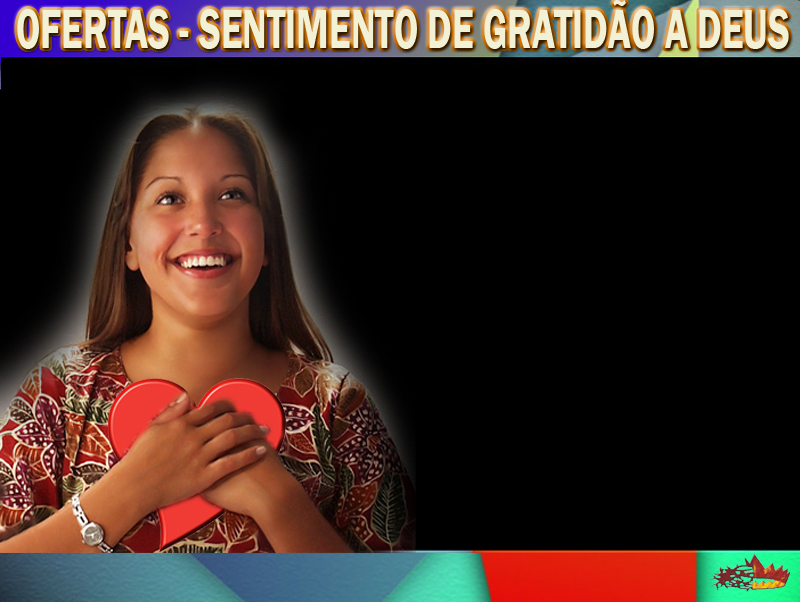 AS OFERTAS REPRESENTAM UM PREITO DE GRATIDÃO A DEUS
“Ide ao Senhor com o coração transbordante de graças pelas misericórdias passadas e presentes,...levando-Lhe vossas ofertas de gratidão, ofertas voluntárias e ofertas pelo pecado.” C. M. pág. 198
“Vi que alguns se têm escusado de ajudar à causa de Deus por terem dívidas.
Tivessem eles examinado cuidadosamente seu próprio coração, e teriam descoberto que a verdadeira razão de não levarem a Deus oferta voluntária era o egoísmo.
Alguns sempre continuarão devendo. Devido à cobiça, a mão prosperadora do Senhor não estará com eles, para lhes abençoar os empreendimentos.
Amam mais este mundo do que à verdade.
Não estão sendo habilitados e preparados para o reino de Deus”. Mordomia e Prosperidade pág. 93.
AS OFERTAS DEVEM SER COMO O DÍZIMO, EM PORCENTAGEM (%).
“Cada um oferecerá na proporção (%) em que possa dar...” Deuteronômio 16:17
“No sistema bíblico de dízimos e ofertas, as quantias dadas por várias pessoas certamente varia muito, visto serem proporcionais as rendas.” C.M. pág. 73
É VOCÊ QUEM PLANEJA E DETERMINA A PORCENTAGEM DE SUA OFERTA (PACTO).
“...Cada um de vós ponha de parte em casa conforme à sua prosperidade.”
A responsabilidade deve estar em cada indivíduo que crê na verdade.
“E isto afirmo: aquele que semeia pouco, pouco também ceifará; e o que semeia com fartura com abundância também ceifará. 
Cada um contribua segundo tiver proposto no coração, não com tristeza ou por necessidade; porque Deus ama a quem dá com alegria.”  II Coríntios 9:6,7.
Devem todas as nossas ofertas ser dadas com alegria, pois vêm do fundo que o Senhor achou por bem colocar em nossas mãos  visando a levar avante Sua obra no mundo, a fim de que a bandeira da verdade possa ser desfraldada nos caminhos e atalhos da Terra. Administração Eficaz pág. 199.
Se todos os que professam a verdade dessem ao Senhor o que Lhe pertence em dízimos, dádivas e ofertas, haveria mantimento na casa do Senhor. Administração Eficaz pág. 199
AS NOSSAS OFERTAS NÃO DEVEM SER DADAS PELO IMPULSO
“Essa questão de dar, não é deixada ao impulso.
Deus deu instruções a esse respeito.” C. M. pág. 80
DEUS NÃO QUER QUE VOCÊ VÁ À SUA PRESENÇA DE MÃOS VAZIAS
“...E ninguém apareça perante Mim de mãos vazias.” Êxodo 23:16
DEUS AMA AO QUE DÁ COM ALEGRIA
“Cada um contribua segundo propôs no seu coração; não com tristeza ou por necessidade; porque Deus ama ao que dá com alegria.” II Cor. 9:7
“Todos os que possuem o espírito de Cristo, com jovial alegria farão com que suas dádivas corram para a tesouraria do Senhor.
Inspirados pelo amor a Cristo e pelo amor às almas por quem Ele morreu, sentem intenso fervor em desempenhar sua parte com fidelidade.” – Review and Herald, 16 de maio de 1893